وزارة التعليم العالي/ والبحث العلمي 
 جامعة البصرة/ كلية الزراعة 
قسم البستنة وهندسة الحدائق
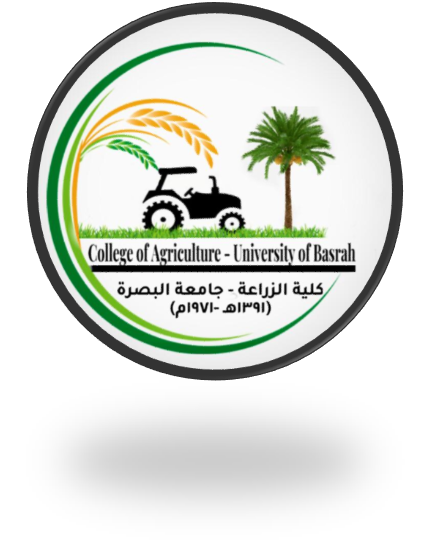 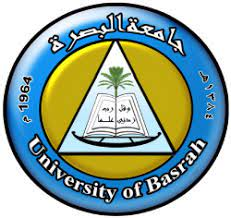 محاضرات نباتات طبية وعطرية /المرحلة الثالثة
 قسم البستنة وهندسة الحدائق
2022-2021
المكونات الفعالة في النباتات الطبية والعطرية
المكونات الفعالة في النباتات الطبية والعطرية
تختلف النباتات الطبية والعطرية عن باقي النباتات الأخرى في احتوائها على المواد الفعالة التي يعزى اليها التاثير الطبي او الفسيولوجي والذي بوجودها يعتبر النبات طبيا وقد قسمت مكونات النباتات الطبية عموما على أساس فاعليتها الى قسمين :
المكونات الفعالة في النباتات الطبية والعطرية
ثانيا :- المكونات الفعالة 
Active constitunits
اولا:- المكونات غير الفعالة Inert constitunets
مكونات النباتات الطبية
الزيوت الطيارةVolatile oils  الجليكوسيدات     Glycosides   
الصابونيات       Saponins 
التانينات            Tannins     
القلويدات  Alkaloids                   
الراتنجات Resins              
السترولات         Sterols
1السليلوزCellulose 
2-اللجنين Lignin 
 3-السوبرينSubrin
1- الزيوت الطيارة Volatile oils
الزيوت الطيارة Volatile oils    
    وهي مركبات عضوية تتميز بانها تتبخر او تتطاير دون ان تتحلل عند تعرضها للتسخين او بدرجة حرارة الغرفة لذلك سميت بالزيوت الطيارة وهذا مايميزها عن الزيوت الثابتة التي لاتتطاير وإذ تعرضت للتسخين او التبخير فانها تتحلل . والزيوت الطيارة لها عدة مسميات
مسميات الزيوت الطيارة
الزيوت العطرية Aromatic oils
الزيوت الأثيرية Ethereal oils
الزيوت الأساسية Essential oils
اين توجد الزيوت الطيارة ؟
العائلةالخيمية       Umbelliferae
الينسون
العائلة السذبية Rutaceae
البرتقال
العائلة الغارية       Lauraceae          مثل الغار
العائلة الشفوية Labiatae
الزعتر
العائلة المركبة        Compositae      مثل البابونج
العائلة الصنوبرية        Pinaceae       مثل الصنوبر
العائلة الاسية       Myrtaceae           مثل الاس
العائلة الزيتونية          
 OLeaceae        مثل الزيتون
كيف تتكون الزيوت الطيارة
تتكون الزيوت الطيارة في النبات اثناء عمليات التحول الغذائي Metabolism كناتج ثانوي منها ويتجمع في تركيبات وعائية خاصة  مثل الشعيرات الغدية كما في العائلة الشفوية او في غدد زيتية كما في العائلة السذبية او في قنوات زيتية كما في العائل الخيمية
ان التركيبات التي تحتوي الزيوت الطيارة مجهزة بجدران مناسبة تمنع تطايرها في درجات الحرارة الاعتيادية .وتوجد الزيوت الطيارة اما في جميع أجزاء النبات او في أجزاء معينة
العوامل المؤثرة في نسبة الزيت
تتباين النسبة المئوية للزيوت في النباتات فقد تصل الى 16-18 % في القرنفل في حين تتضائل هذه النسبة فتصل الى 0.02 % في ازهار الياسمين والورد. وهناك عوامل تؤثر في نسبة الزيت
الظروف البيئية
موعد الحصاد
العمليات الزراعية
طريقة الاستخلاص
ماهي فوائد الزيوت الطيارة ؟
فوائد الزيوت الطيارة
جهاز مناعي للنبات
جذب الحشرات
تحسين طعم الادوية
صناعة العطور
توابل
ادوية
مبيد حشري
الصفات الفيزيائية للزيوت الطيارة: -
الرائحة: لكل زيت طيار رائحة خاصة ومميزة له.
القوام: الزيت الطيار سائل عند درجات حرارة الغرفة باستثناء زيت الورد وزيت اليانسون اللذين يتجمدان بدرجة حرارة اقل قليلا منها وبعض الزيوت الطيارة صلبة مثل زيت الكافور.
اللون: عادة الزيت الطيار عديم اللون وبعضها اصفر اللون وبعضها اصفر فاتح جدا او احمر خفيف ويعتمد على تأكسده وتحلله.
التطاير: تطاير بدرجة حرارة الغرفة وعند وضع نقطتين احداهما لزيت طيار والأخرى لزيت ثابت على ورقة ترشيح بعد مدة تختفي نقطة الزيت الطيار لتطايرها في حين تبقى النقطة الأخرى على ورقة الترشيح.
الذوبان: تذوب معظمها بالمذيبات العضوية مثل الأيثر والأيثر النفطي ولا تذوب في الماء .
معامل الانكسار: تعرف الزيوت الطيارة بمعامل انكسارها العالي.
الكثافة النوعية: كل الزيوت الطيارة اخف من الماء باستثناء زيت الدارسين وزيت القرنفل اذ تبلغ 1.04 و1.05 على التتابع.
الصفات الكيميائية الزيت الطيار:
1- زيوت غير مشبعة.
2- تتاكسد نتيجة لتعرضة للهواء الجوي
3-يتغير تركيبها بتاثير عوامل البلمرة او إزالة الهيدروجين
المركبات الكيميائية للزيت
يتركب الزيت الطيار من 
أولا:- قسم المركبات الهيدروكربونية :
هو القسم الذي يضم الجزء السائل من الزيت الطيار ويتكون من مركبات هيدروكربونية وتتكون هذه المركبات من وحدات كل وحدة منها تتركب من (5) وحدات من ذرات الكربون C5H8   تسمى الأيزوبرين Isoprene تتجمع هذه الوحدات مع بعضها لتكون الزيت الطيار في النبات.
ثانيا: - قسم المركبات الأوكسجينية
هو القسم الذي يشمل الجزء الصلب من الزيت والذي ينتشر في الجزء السائل منه ويتكون من مركبات اوكسجينية مشتقة من المركبات الهيدروكاربونية ، ويعزى التاثير الطبي للزيت للمواد الاوكسجينية
-فساد الزيوت الطيارة
غش الزيوت الطيار
المواد المستعملة في الغش